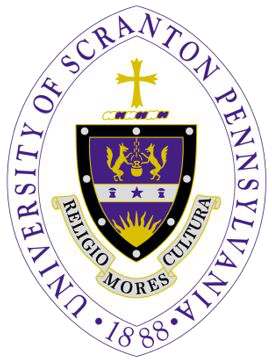 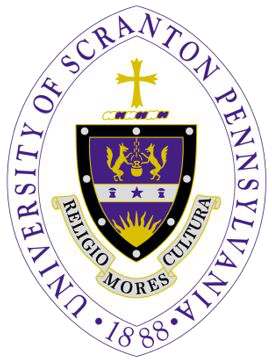 Effects of Dry Needling on Muscle Spasticity in Adults with Neurological Disorders: 
A Systematic Review 
Rebecca Oliveira, SPT, ATC; Alyssa Piranio, SPT; Conor Coughlan, SPT; Thomas J. MacDonald, SPT; Anthony Fiorindo Carusotto, PT, DPT; Renee M. Hakim, PT, PhD; Department of Physical Therapy, The University of Scranton, Scranton, PA
INTRODUCTION & PURPOSE
OXFORD SCORES
CONCLUSION
Spasticity is a motor disorder associated with lesions of the central nervous system including cerebral vascular accidents (CVA), Multiple Sclerosis, Parkinson’s disease, and other neurological disorders.1,2 Throughout literature, spasticity associated with neurological disorders have been demonstrated to result in mobility, activities of daily living (ADL), and decreased quality of life (QOL).3 Dry needling (DN) is skilled intervention with a focus to reduce or restore impairments of body structure and function leading to improved participation and QOL.4 The purpose of this was to determine the effects of DN on muscle spasticity in adults with neurological disorders.
There is low to moderate evidence in support of using dry needling to decrease spasticity in adults with neurological disorders, specifically in patients with a CVA.1-3,5-10 Successful applications of dry needling targeted shoulder,5,11 arm,2 and wrist flexor1,3,8,11 spasticity to increase ROM, and the gastrocnemius1-3,5,6,8,9,11 to decrease plantar flexor spasticity and ultimately improve gait.2,3,5,7,10,11 Limitations included a lack of follow-up and small sample sizes. Further high level research is needed to determine long-term outcomes of dry needling in spastic muscles and its effectiveness in relation to functional outcomes, in conjunction with other PT interventions.
METHODS
CLINICAL RELEVANCE
Overall, there was a short-term decrease in spasticity of target muscles after DN. Evidence also included improvements at the impairment and functional levels after the use of DN. Based on the evidence, PTs should consider the use of DN in conjunction with standard PT interventions as a safe, feasible option to improve spasticity and impact other targeted outcomes in adults with neurological disorders.
A literature search of Cochrane, CINAHL, Google Scholar, and ProQuest was conducted using the search terms: (dry needling) AND (spasticity OR hypertonia OR dystonia). Search limits: English, journals, human subjects, 2009-2019. Selection criteria: Adults 18+ with neurological disorders and interventions included dry needling as treatment for spasticity. Each study was independently assessed by two reviewers for methodological quality based on Oxford Levels of Evidence.
RESULTS
564 articles were screened for eligibility. After detailed appraisal, 10 articles met selection criteria: 5 case reports, 1 case series, 1 pretest-posttest cohort study, and 3 RCTs. Levels of evidence ranged from 2-5. Sample sizes ranged from 1 to 34 subjects (120 total), mean age ranging from 48-62 years old with 119 participants having had a CVA, and 1 with a ependymoma brain tumor. Treatment parameters varied widely with durations ranging from a single session to 9 sessions of DN and follow-up ranging from one day to 30 days post intervention. No adverse events were reported. Primary outcome measures for spasticity included: Modified Modified Ashworth Scale,6,10, Modified Ashworth Scale,1-3,5,7,11 H-reflex,2 Hmax/Mmax ratio,2,3 and tensiomyography.9 All studies reported reductions in spasticity with 5 studies finding statistically significant improvements.1,3,5-7 Secondary outcomes were reported with improvements at the impairment level which included muscle length,7 range of motion,2,3,5,10,11 pain,5,6 and motor performance1 (Fugl-Meyer motor subscale), and at the functional level which included hand dexterity3,11 (box and block test), balance1 (computerized dynamic posturography), and mobility7,11 (TUG).
REFERENCES
PRISMA
Sánchez-Mila Z, Salom-Moreno J, and Fernández-de-Las-Peñas C. Effects of dry needling on post-stroke spasticity, motor function and stability limits: a randomised clinical trial. Acupunct Med. 2018; 36(6):358-366. doi: 10.1136/acupmed-2017-011568
Ansari NN, Naghdi S, Fakhari Z, Radinmehr H, and Hasson S. Dry needling for the treatment of poststroke muscle spasticity: a prospective case report. Neuro Rehabil. 2015;36(1):61-5. doi: 10.3233/NRE-141192
Fakhari Z, Ansari NN, Naghdi S, Mansouri K, and Radinmehr H. A single group, pretest-posttest clinical trial for the effects of dry needling on wrist flexors spasticity after stroke. Neuro Rehabilitation. 2017;40(3):325-336. doi: 10.3233/NRE-161420.
APTA Public Policy, Practice, and Professional Affairs Unit. Description of Dry Needling In Clinical Practice: An Educational Resource Paper. APTA.org. http://www.apta.org/StateIssues/DryNeedling/ClinicalPracticeResourcePaper. Published February 2013. Accessed October 31, 2019.
Mendigutia-Gómez A, Martín-Hernández C, Salom-Moreno J, and Fernández-de-Las-Peñas C. Effect of Dry Needling on Spasticity, Shoulder Range of Motion, and Pressure Pain Sensitivity in Patients With Stroke: A Crossover Study. J Manipulative Physiol Ther. 2016; 39(5):348-58. doi: 10.1016/j.jmpt.2016.04.00
Salom-Moreno J, Sánchez-Mila Z, Ortega-Santiago R, Palacios-Ceña M, Truyol-Domínguez S, and Fernández-de-las-Peñas C. Changes in spasticity, widespread pressure pain sensitivity, and baropodometry after the application of dry needling in patients who have had a stroke: a randomized controlled trial. J Manipulative Physiol Ther. 2014; 37(8):569-79. doi: 10.1016/j.jmpt.2014.06.003
Hadi S, Khadijieh O, Hadian M et al. The effect of dry needling on spasticity, gait and muscle architecture in patients with chronic stroke: A case series study. Top Stroke Rehabil. 2018; 25(5):326-332. doi: 10.1080/10749357
Ghaffari MS, Shariat A, Honarpishe R, et al. Concurrent Effects of Dry Needling and Electrical Stimulation in the Management of Upper Extremity Hemiparesis. J Acupunct Meridian Stud. 2019;12(3):90-94.
Calvo, S., Navarro, J., Herrero, P., Del Moral, R., De Diego, C., & Marijuán, P. C. Electroencephalographic changes after application of dry needling [DNHS© Technique] in two patients with chronic stroke. Myopain. 2015; 23(3-4), 112-117.
Tang L, Li Y, Huang QM, and Yang Y. Dry needling at myofascial trigger points mitigates chronic post-stroke shoulder spasticity. Neural Regen Res. 2018 Apr;13(4):673-676. doi: 10.4103/1673-5374.230293
Tavakol Z, Shariat A, Ghannadi S, et al. The effect of dry needling on upper and lower limb spasticity in a patient with a brain tumor. Acupunct Med. 2019;37(2):133-135.
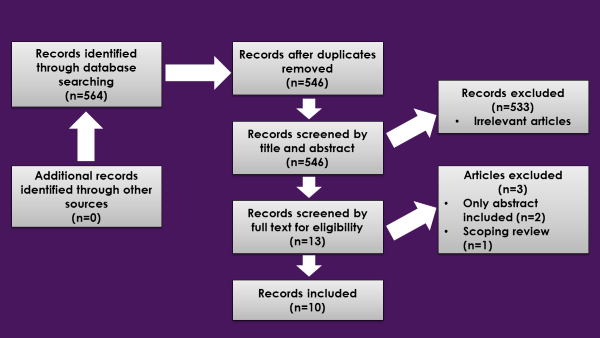 Presented at APTA CSM, Denver CO, 2020